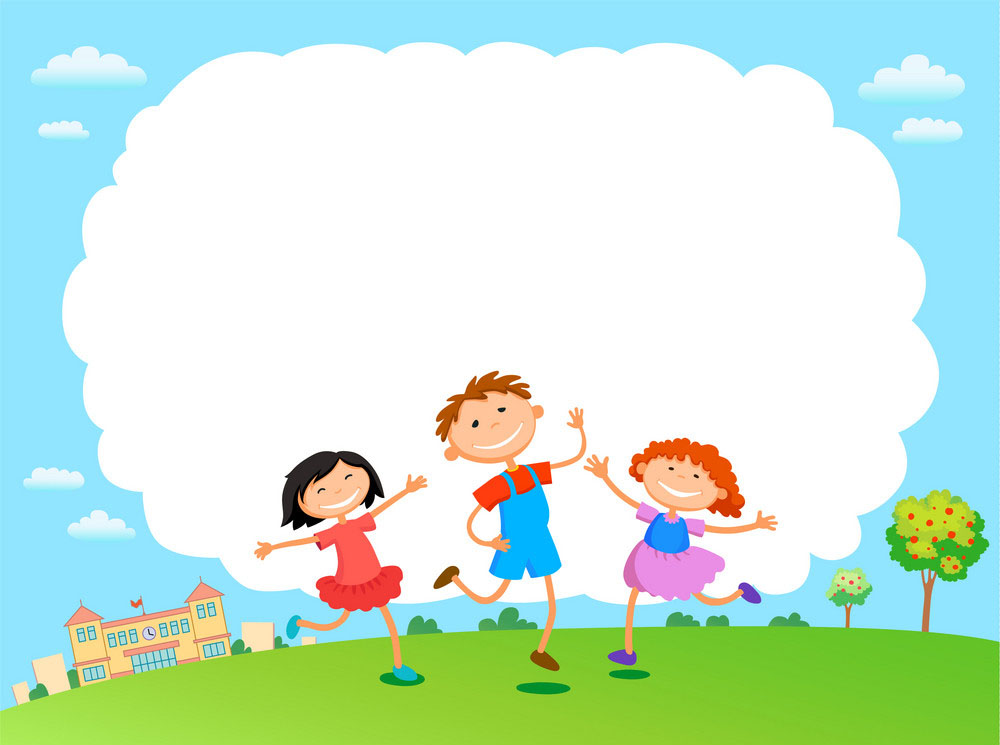 TẬP ĐỌC
Luật Bảo vệ, chăm sóc và    giáo dục trẻ em
1. Khởi động:
Các em hãy kể ra những quyền và bổn phận của trẻ em mà em biết?
TẬP ĐỌC
Luật Bảo vệ, chăm sóc và 
giáo dục trẻ em
Luyện đọc
Luyện đọc
-     giữ gìn
lễ phép

   giải trí 
  rèn luyện
Giải nghĩa từ:
+ Quyền: Những điều được hưởng, được làm, được yêu cầu theo quy ước chung của cộng đồng và theo quy định của pháp luật.
+ Chăm sóc sức khỏe ban đầu: Hoạt động bảo vệ sức khỏe nhân dân ở tuyến y tế cơ sở (hướng dẫn ăn ở sạch, tiêm chủng, chữa bệnh thông thường,…).
+ Công lập: Do Nhà nước lập và cấp tiền hoạt động.
+ Bản sắc: Đặc điểm riêng làm cho một sự vật phân biệt với sự vật khác.
TÌM HIỂU BÀI
- Đọc bài và trả lời các câu hỏi dưới đây:
Những điều luật nào trong bài nêu lên quyền của trẻ em?
2. Đặt tên mỗi điều luật nói trên.
3. Nêu những bổn phận của trẻ em được quy định trong luật.
4. Em đã thực hiện được những bổn phận gì, còn những bổn phận gì cần phải tiếp tục cố gắng để thực hiện?
Những điều luật nào trong bài nêu lên quyền của trẻ em Việt Nam?
- Những điều luật trong bài nêu lên quyền của trẻ em Việt Nam là điều 15, 16, 17
2. Đặt tên cho mỗi điều luật nói trên (Điều 15,16,17 ) 
    
+ Điều 15: Quyền trẻ em được chăm sóc, bảo vệ sức khỏe.
+ Điều 16: Quyền học tập của trẻ em.
+ Điều 17: Quyền vui chơi, giải trí của trẻ em.
3. Điều luật nào nói về bổn phận của trẻ em?
- Điều 21
Nêu những bổn phận của trẻ em được quy định trong luật.
4. Em đã thực hiện được những bổn phận gì, còn những bổn phận gì cần phải tiếp tục cố gắng để thực hiện?
Nội dung bài học.
Là trẻ em mỗi người đều có quyền, bổn phận của mình. Vì vậy hãy thực hiện đúng quyền và bổn phận của mình, cố gắng thực hiện tốt những bổn phận làm được và chưa làm được.
LUYỆN ĐỌC DIỄN CẢM
Đọc giọng thông báo rõ ràng, ngắt giọng làm rõ từng điều luật, từng khoản mục
* Điều 21: Trẻ em có bổn phận sau đây:
Yêu quý, kính trọng, hiếu thảo với ông bà, cha mẹ; kính trọng thầy giáo, cô giáo; lễ phép với người lớn, thương yêu em nhỏ; đoàn kết với bạn bè; giúp đỡ người già yếu, người khuyết tật, tàn tật, người gặp hoàn cảnh khó khăn theo khả năng của mình
2. Chăm chỉ học tập, giữ gìn vệ sinh , rèn luyện thân thể , thực hiện trật tự công cộng và an toàn giao thông, giữ gìn của công, tôn trọng tài sản của người khác, bảo vệ môi trường.
3. Yêu lao động , giúp đỡ gia đình làm những việc vừa sức mình.
* Điều 21: Trẻ em có bổn phận sau đây:
Yêu quý, kính trọng, hiếu thảo với ông bà, cha mẹ; kính trọng thầy giáo, cô giáo; lễ phép với người lớn, thương yêu em nhỏ; đoàn kết với bạn bè; giúp đỡ người già yếu, người khuyết tật, tàn tật, người gặp hoàn cảnh khó khăn theo khả năng của mình
2. Chăm chỉ học tập, giữ gìn vệ sinh , rèn luyện thân thể , thực hiện trật tự công cộng và an toàn giao thông, giữ gìn của công, tôn trọng tài sản của người khác, bảo vệ môi trường.
3. Yêu lao động , giúp đỡ gia đình làm những việc vừa sức mình.
Thi đọc diễn cảm
Em cần thực hiện những điều gì sau bài học này !